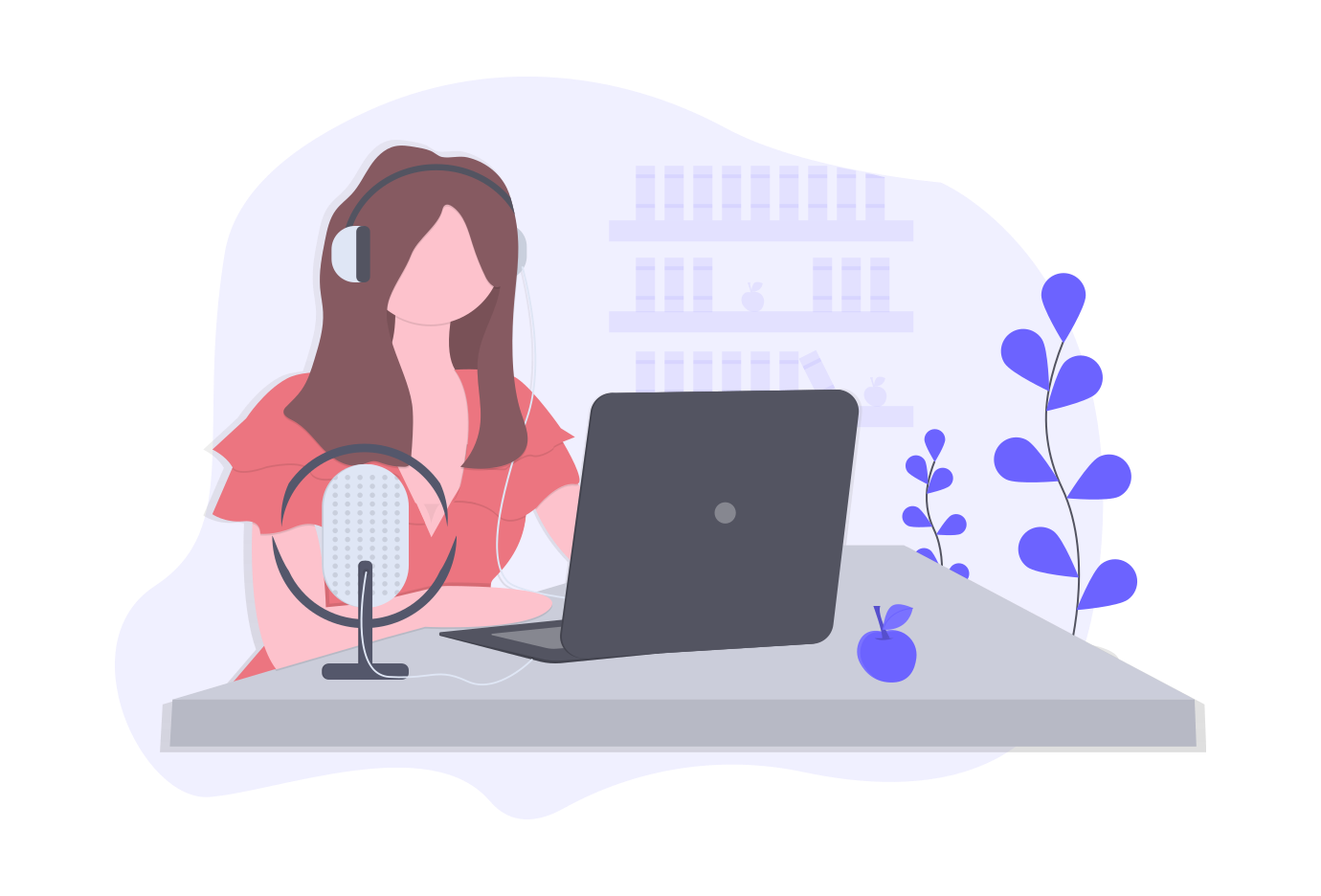 الوحدة الاولى :
تعلم الأساسيات
اعداد : أ . عبير الغريب
المقدمة
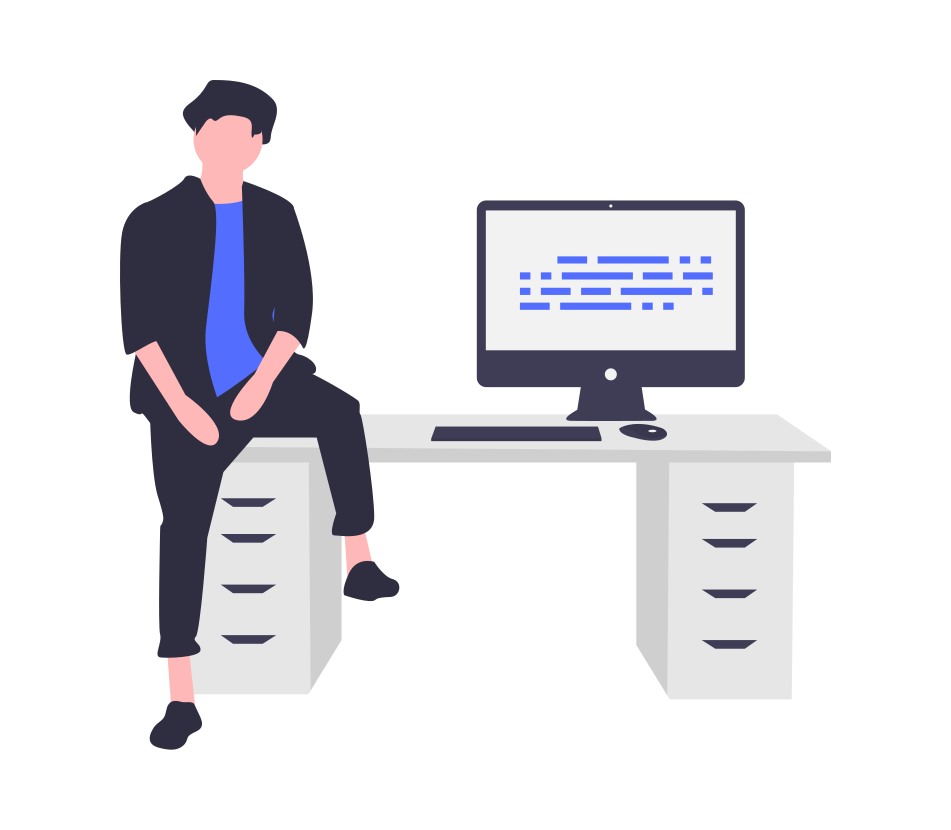 أهلاً بكم ,, سوف نستكشف عالم الحاسبات في حياتنا، وفائدتها، ونتعرف على أهميتها وسنتناول معاً مفهوم نظام التشغيل الذي يعد مكوناً رئيسياً للحاسب، كما سنتعرف أيضاً على كيفية إنشاء الملفات والمجلدات لتخزين البيانات.
المهارات:
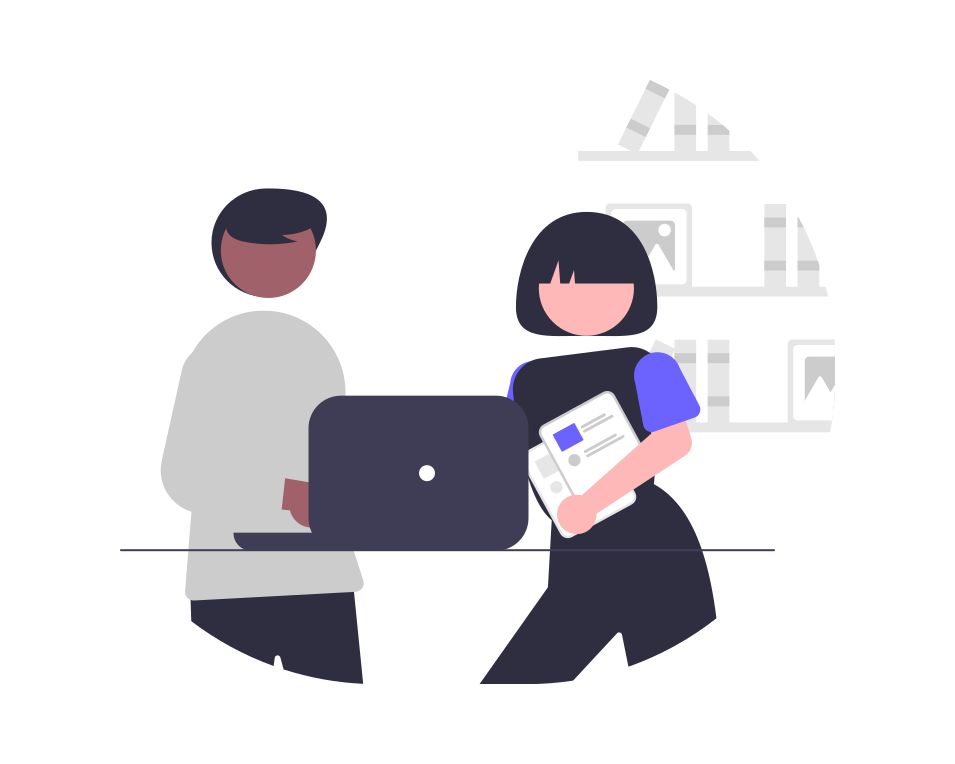 ستتمكن بعد دراسة هذه الوحدة من القيام بما يلي:
استخدام نظام الشغيل.
تخصيص الحاسب وضبط إعداداته الأساسية.
التحكم بمستوى الصوت.
إنشاء الملفات والمجلدات.
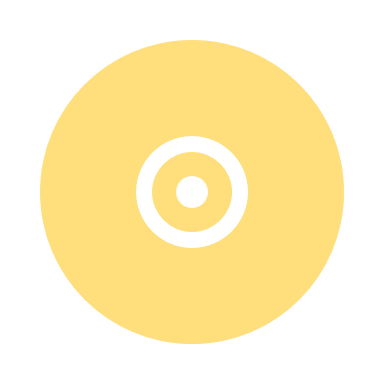 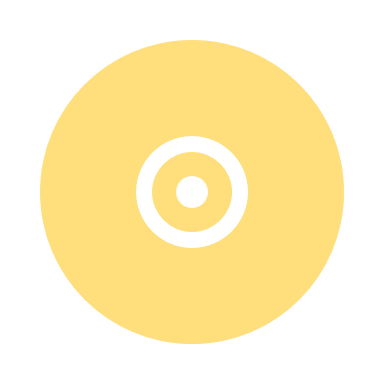 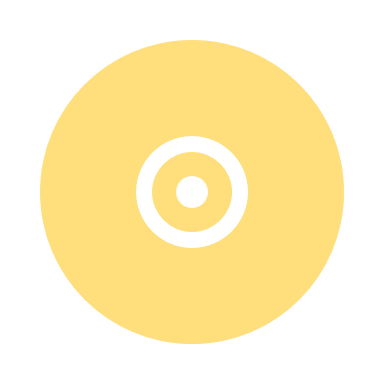 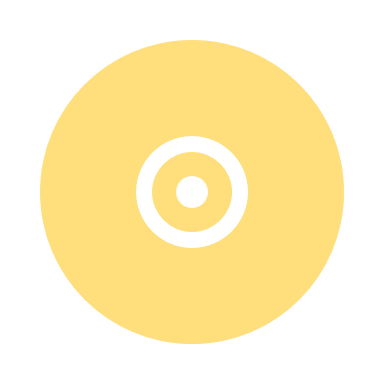 الدرس الاول :
أجهزة الحاسب
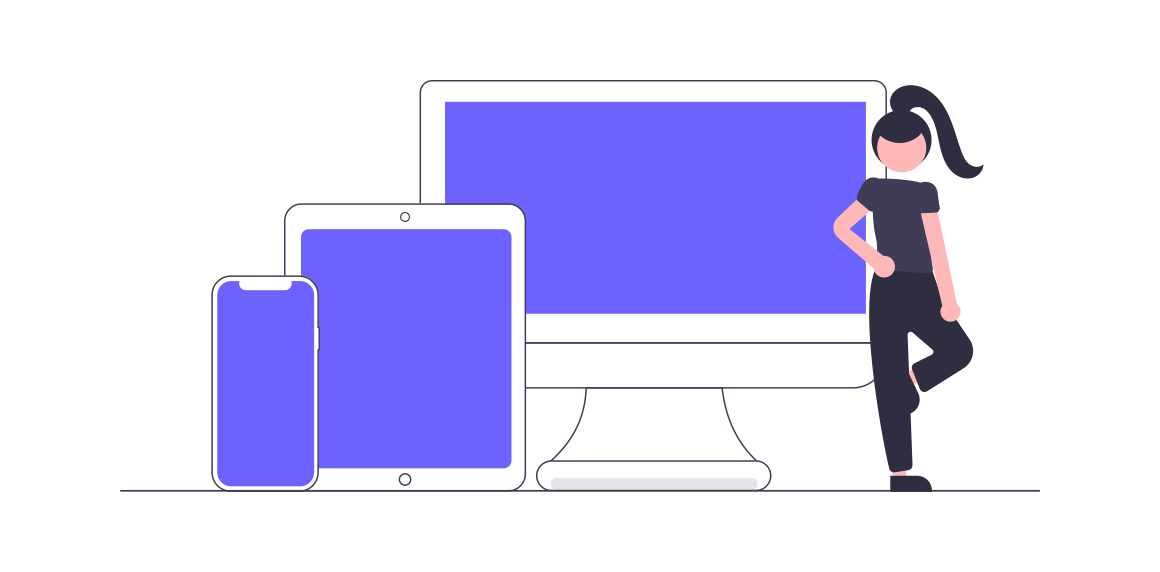 تقويم قبلي
(استراتيجية المناقشة النشطة)
من خلال معلوماتك ما هو الحاسب وماهي اهميته ؟
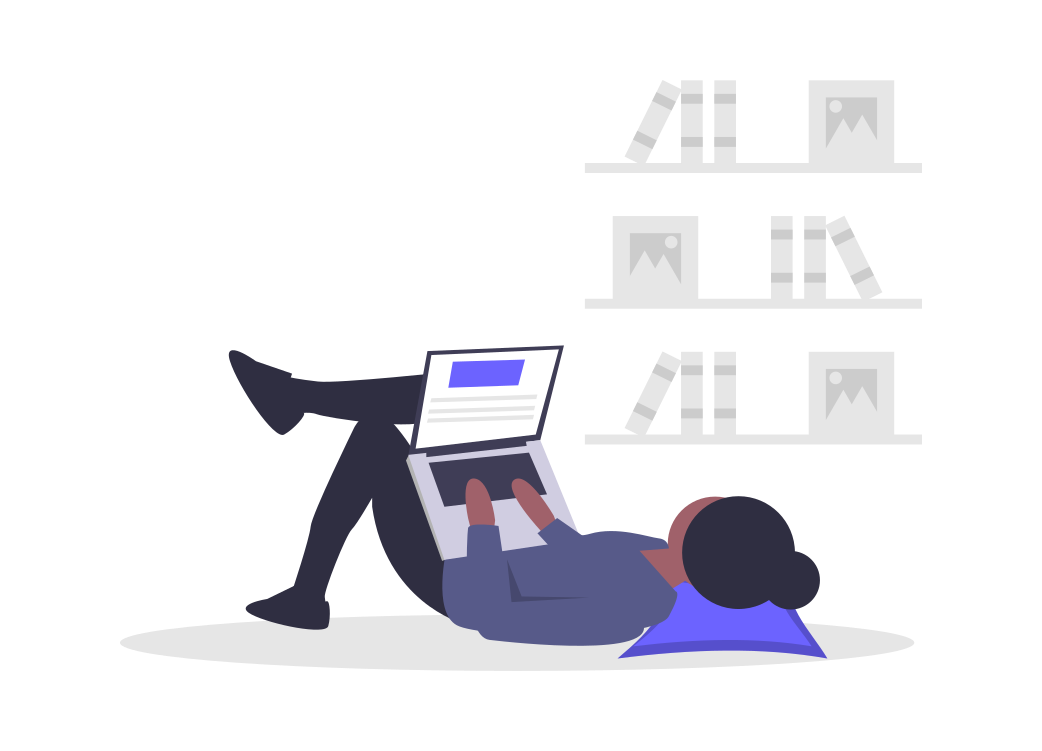 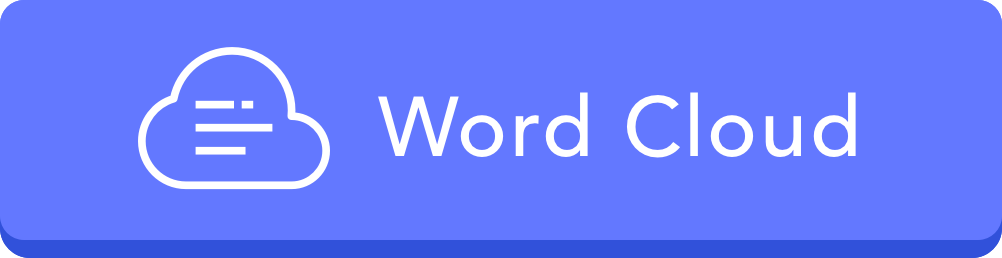 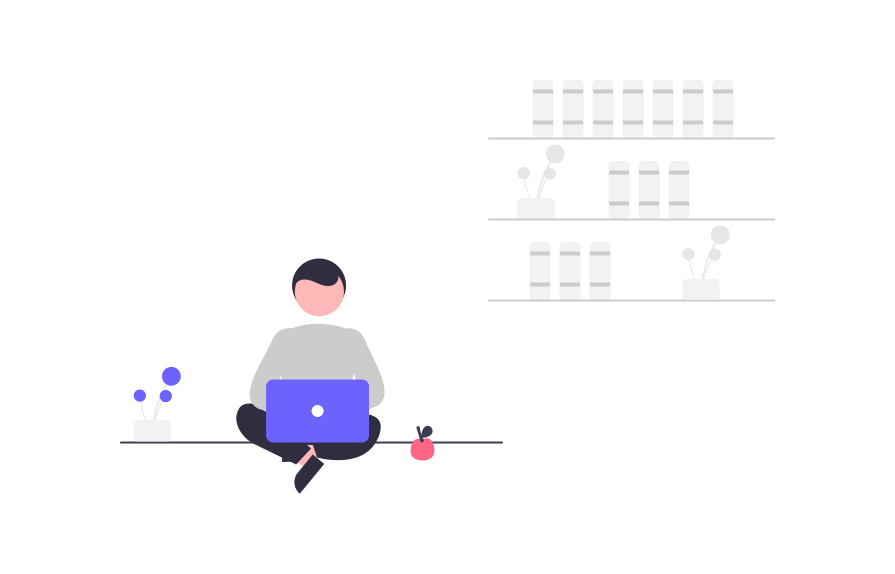 اهداف التعلم:
ماهية الحاسب. 
أجزاء الحاسب. 
تمييز الأجهزة الملحقة وأدوات التخزين. 
ماهية نظام التشغيل ولماذا يحتاجه الحاسب. 
كيفية استخدام نظام التشغيل وتغيير إعداداته الأساسية.  
ماهية الملفات والمجلدات وكيفية استخدامها.
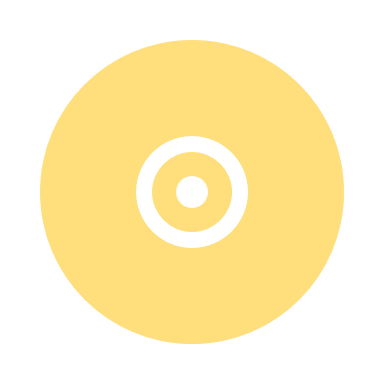 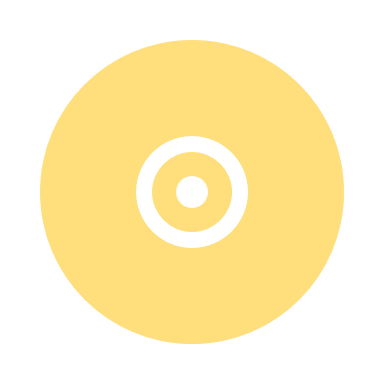 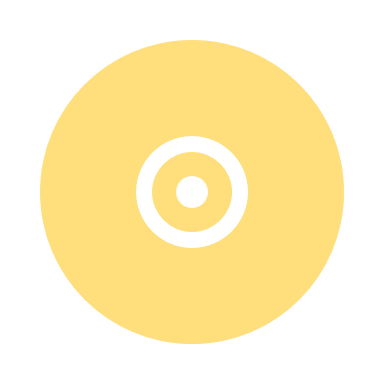 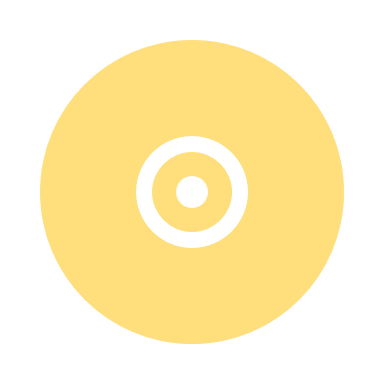 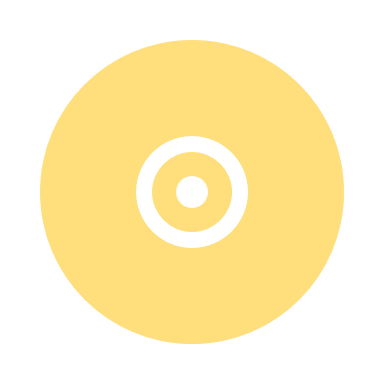 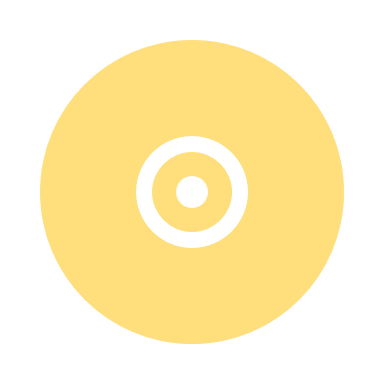 ما لحاسب ؟
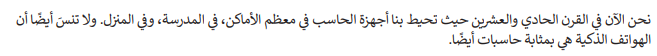 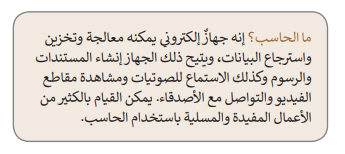 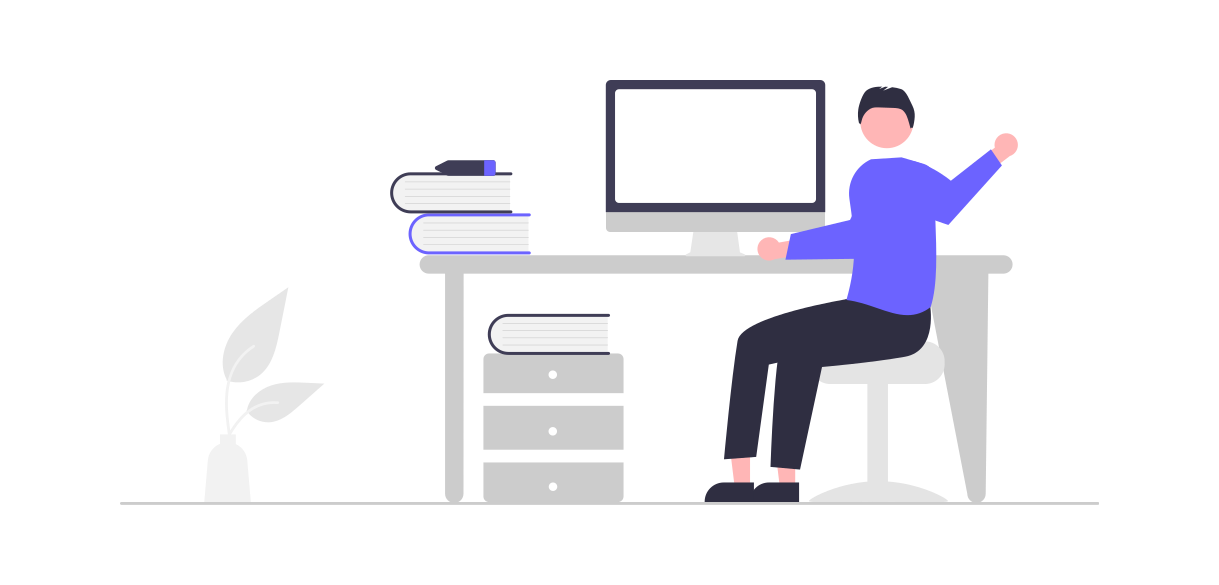 انواع الحاسبات :
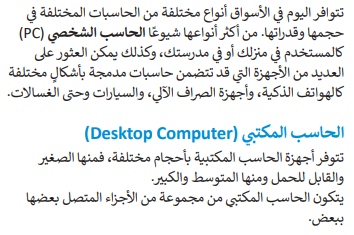 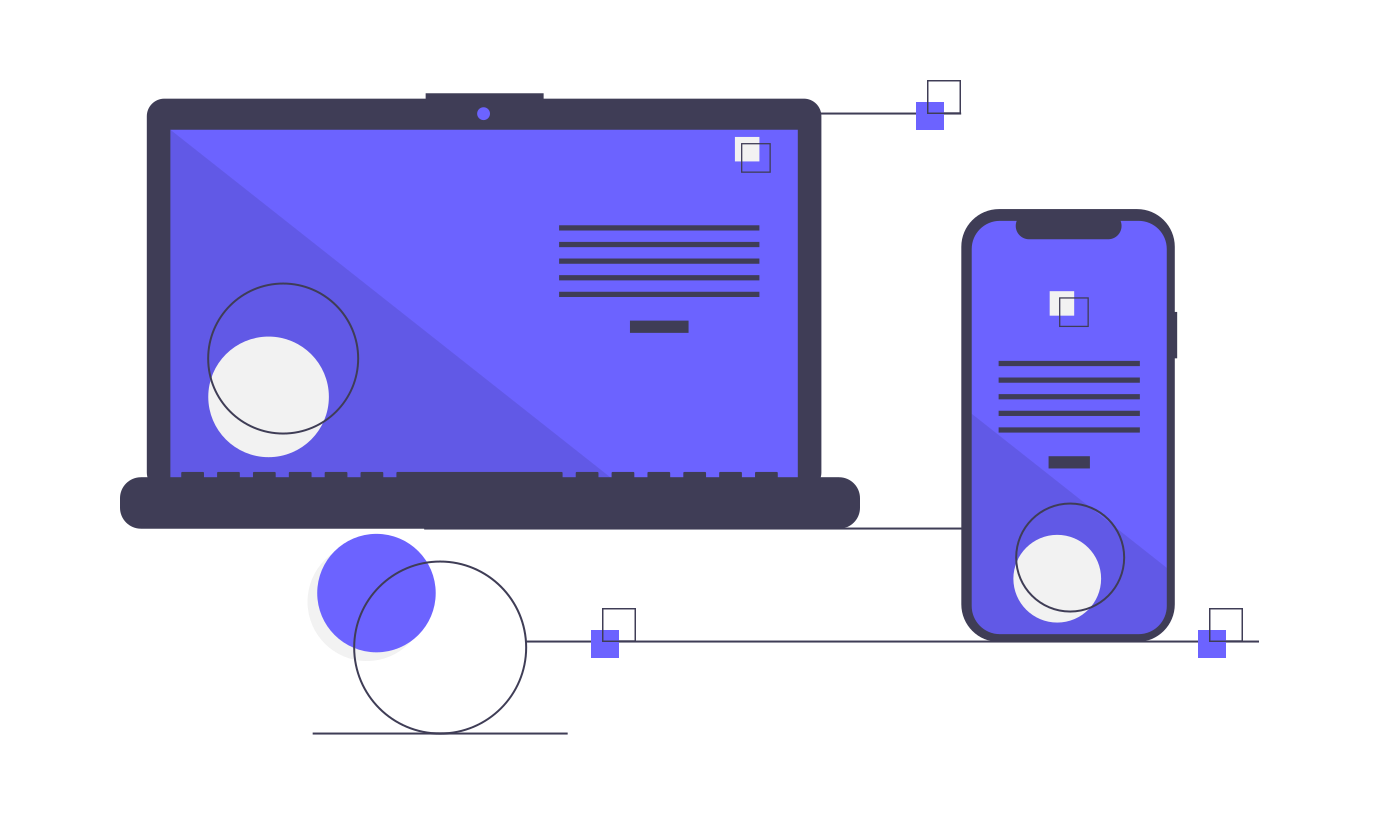 انواع الحاسبات :
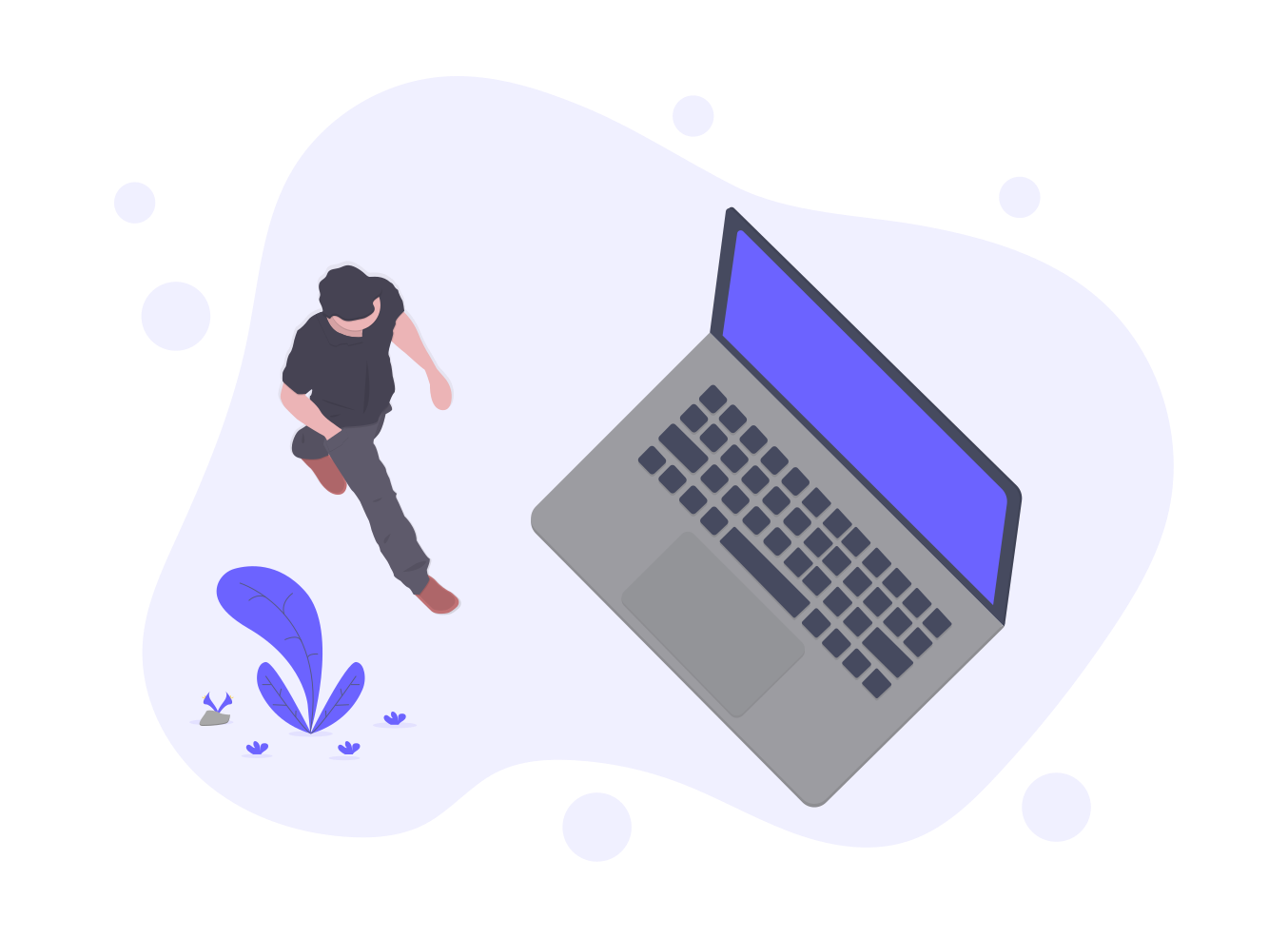 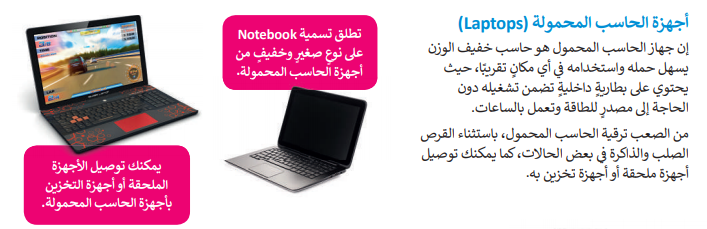 انواع الحاسبات :
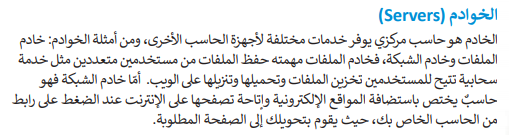 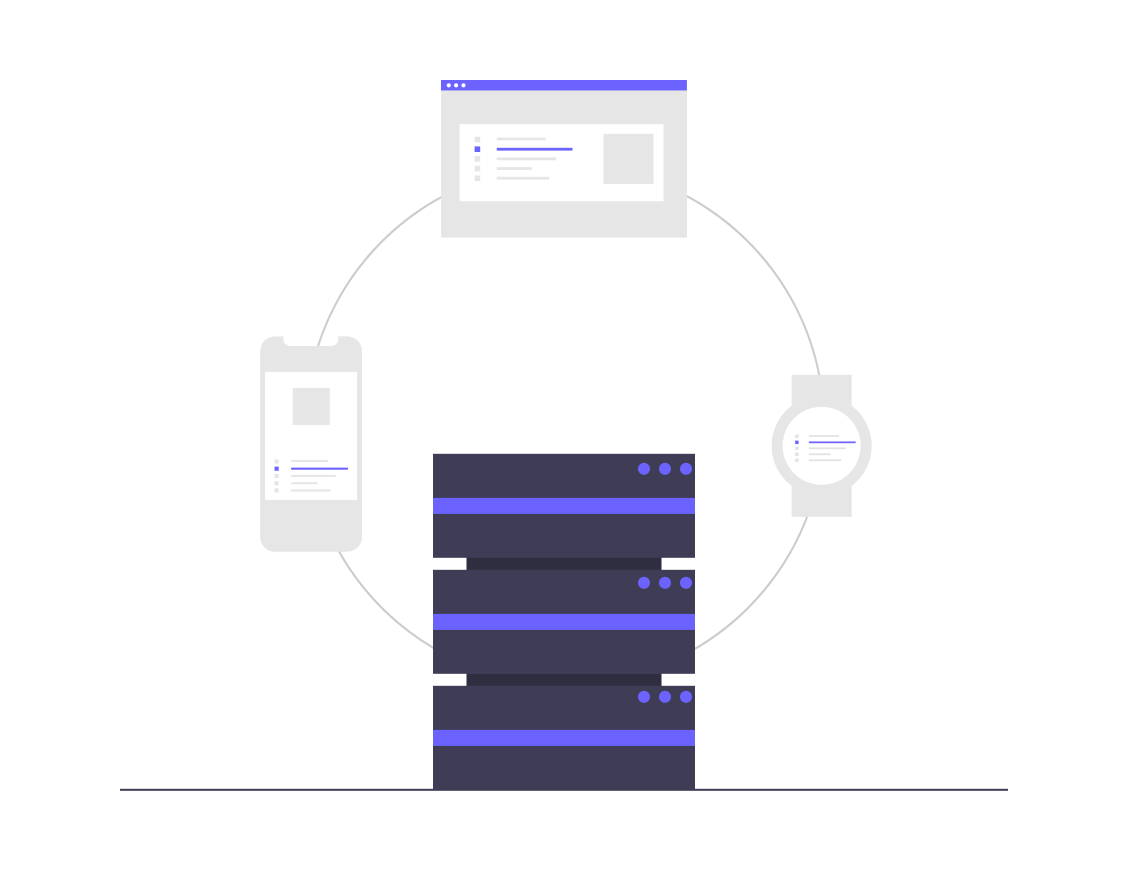 انواع الحاسبات :
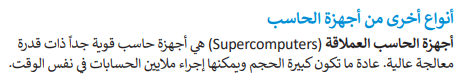 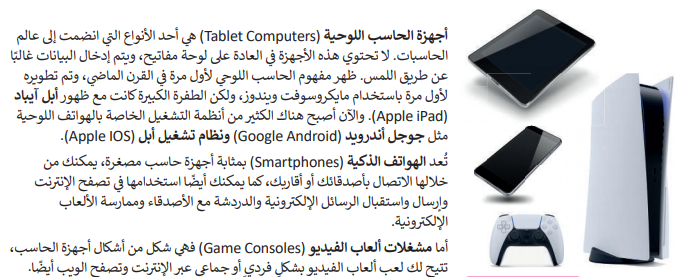 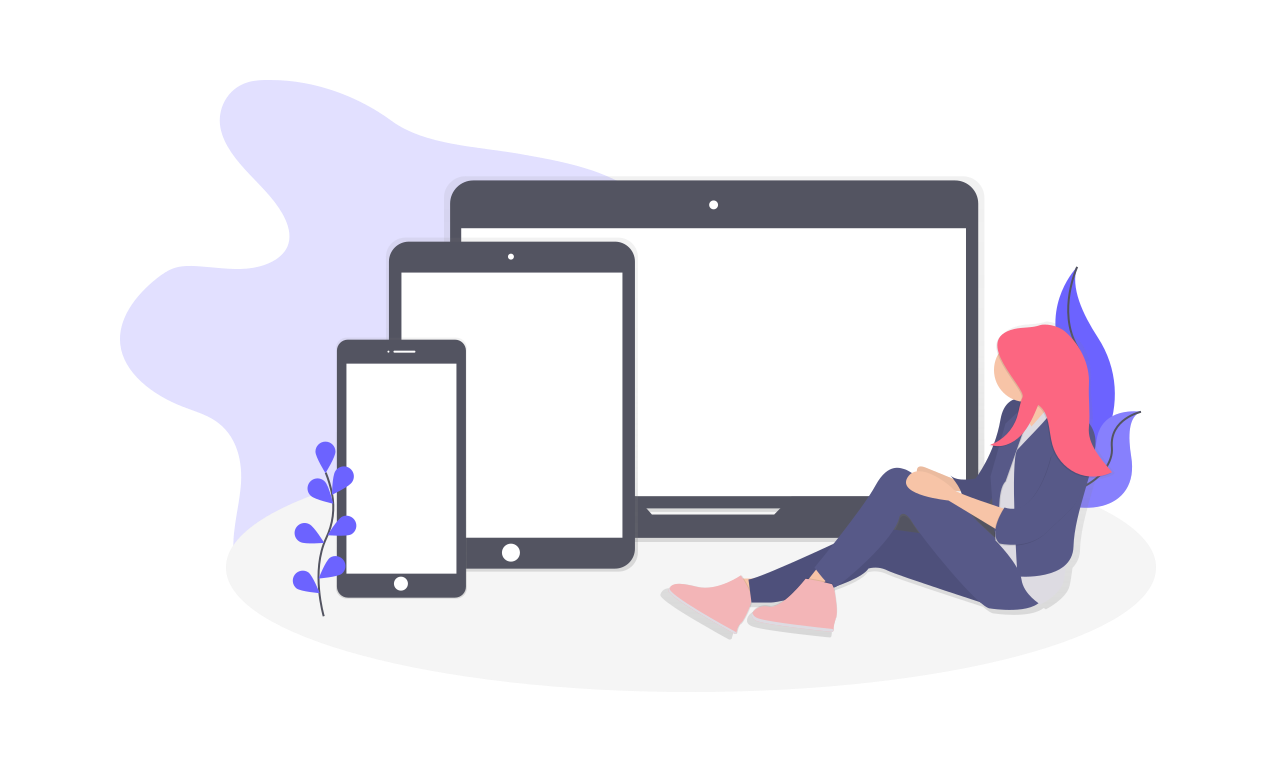 استراتيجية (فكر – ناقش – شارك )
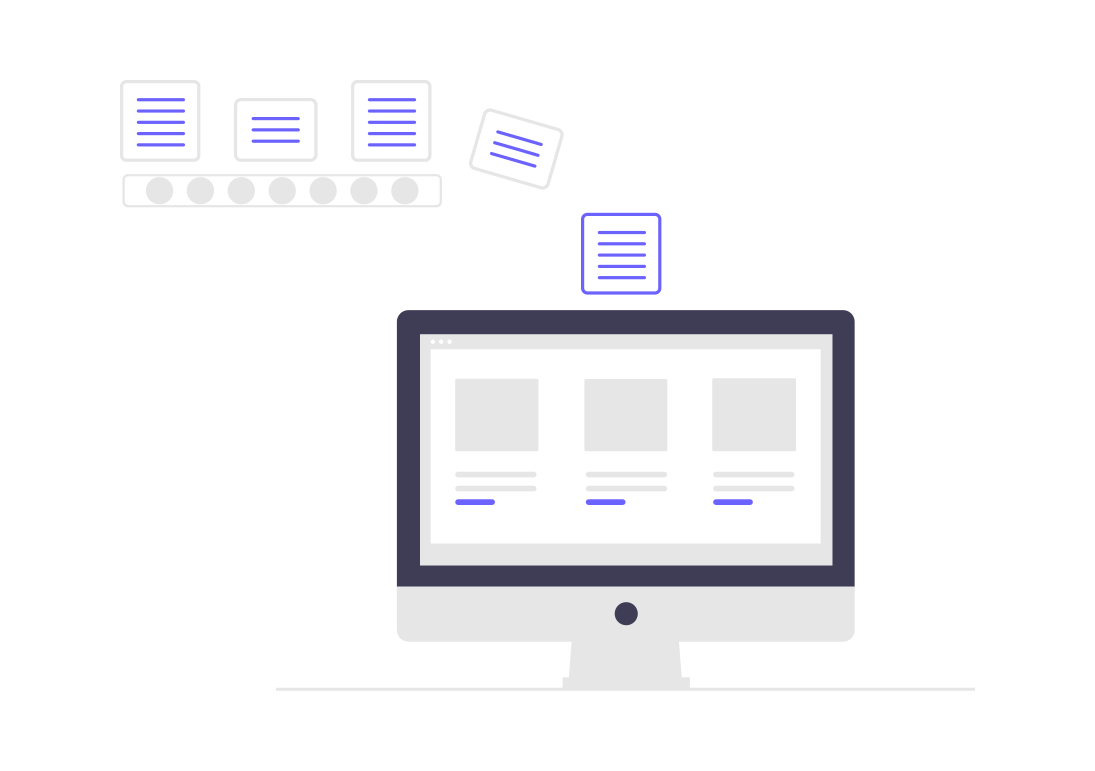 ما لفرق بين الاجهزة والبرامج ؟
الأجهزة والبرامج :
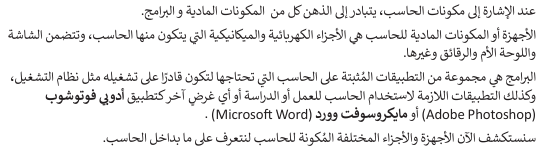 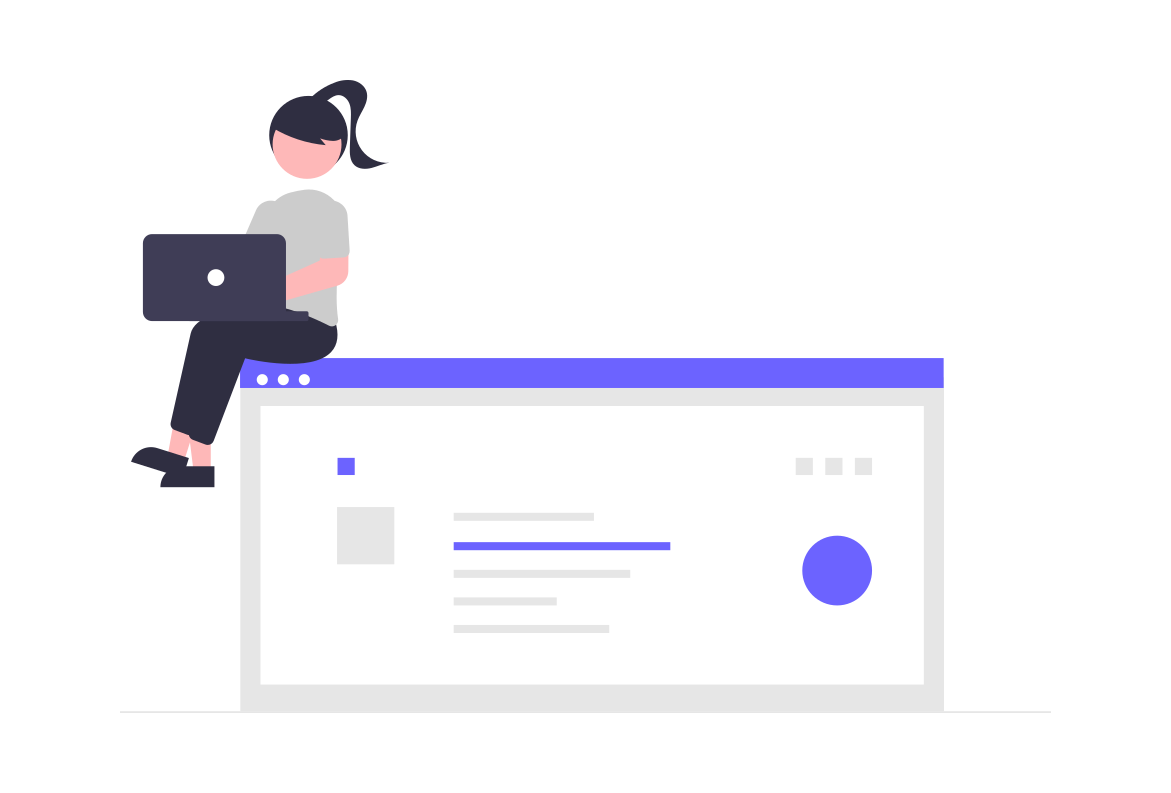 أجزاء الحاسب الرئيسة :
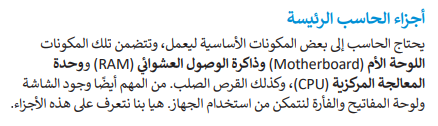 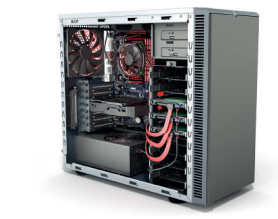 أجزاء الحاسب الرئيسة :
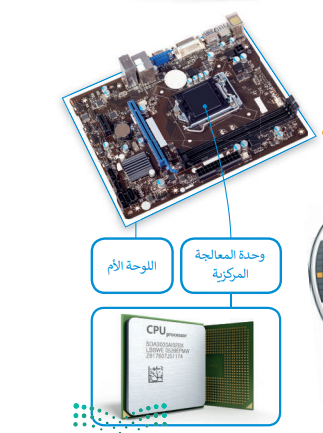 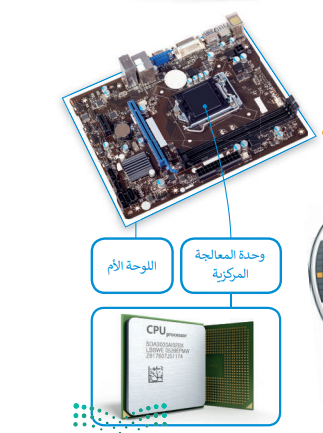 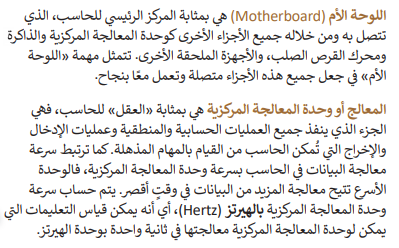 أجزاء الحاسب الرئيسة :
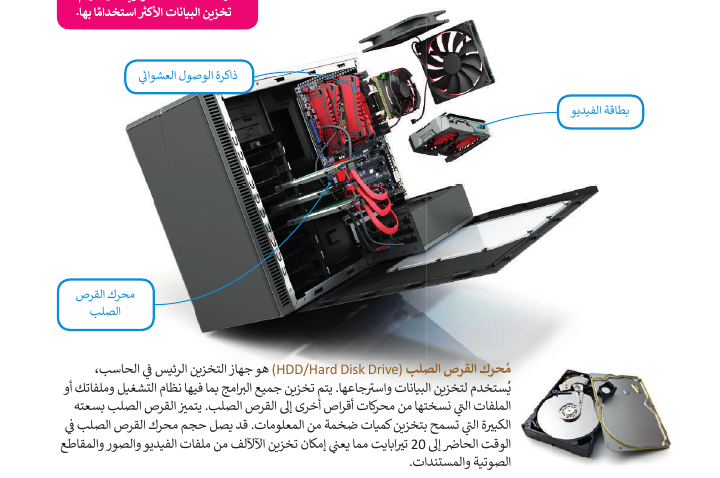 أجزاء الحاسب الرئيسة :
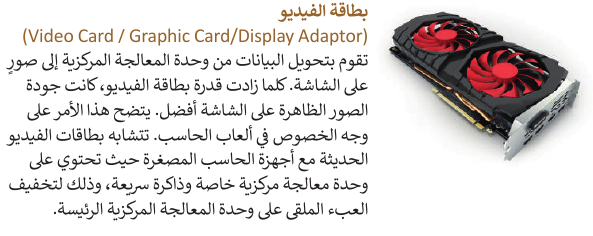 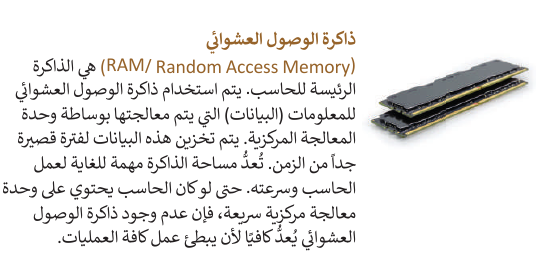 الأجزاء الملحقة بالحاسب :
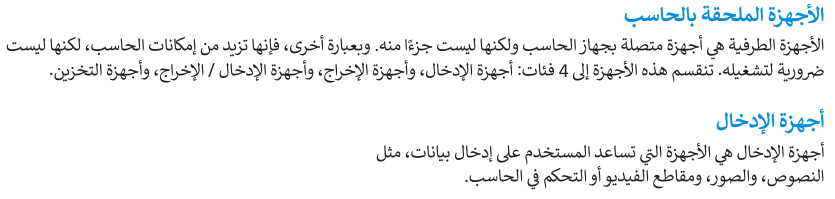 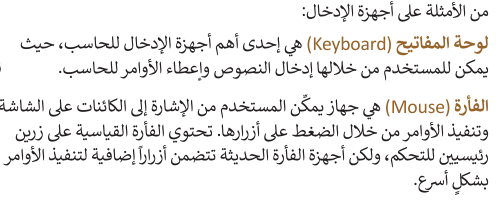 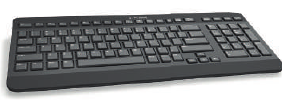 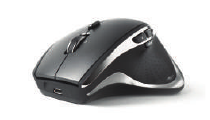 الأجزاء الملحقة بالحاسب :
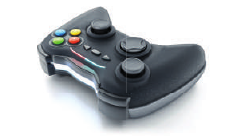 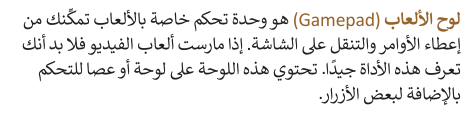 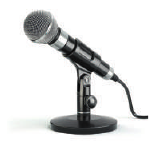 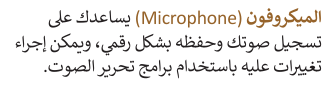 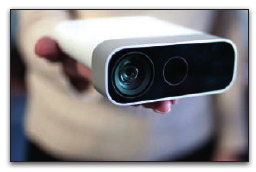 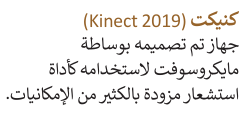 الأجزاء الملحقة بالحاسب :
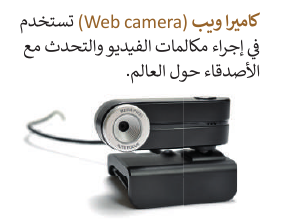 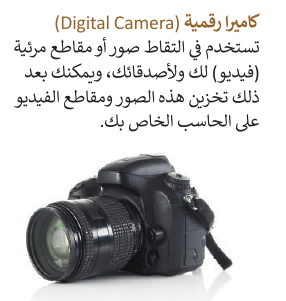 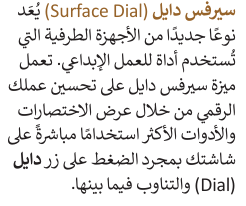 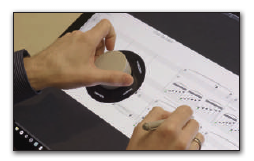 الأجزاء الملحقة بالحاسب :
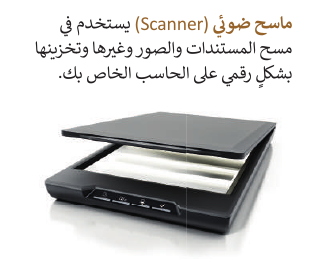 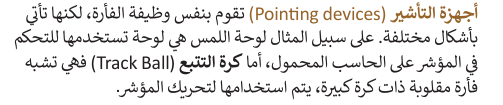 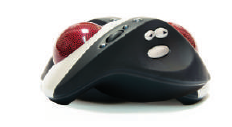 الأجزاء الملحقة بالحاسب :
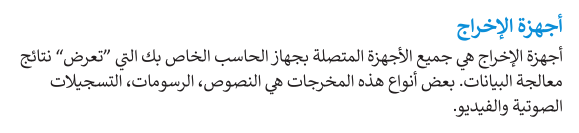 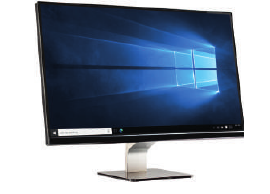 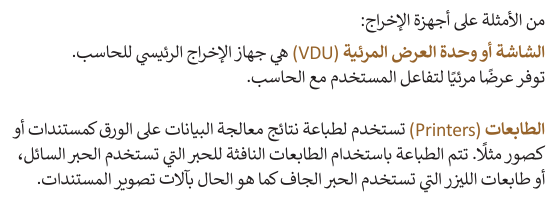 الأجزاء الملحقة بالحاسب :
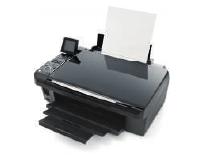 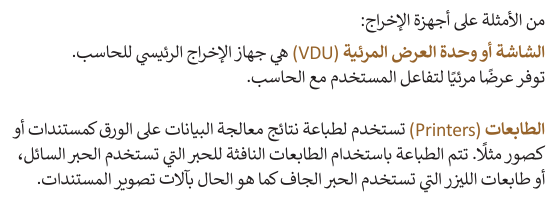 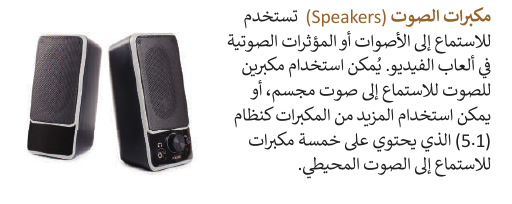 الأجزاء الملحقة بالحاسب :
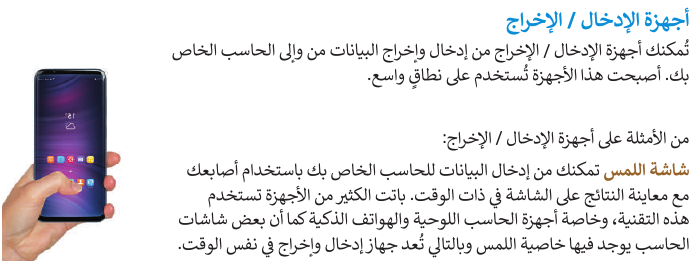 الأجزاء الملحقة بالحاسب :
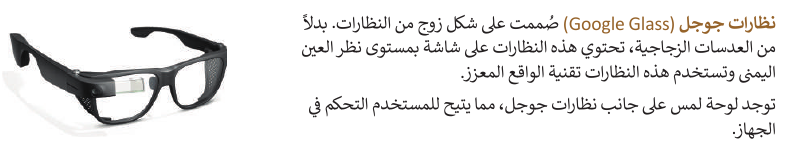 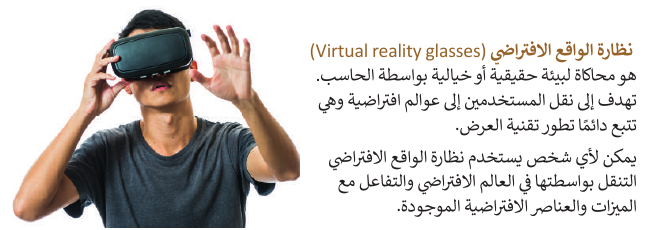 تقويم مرحلي :
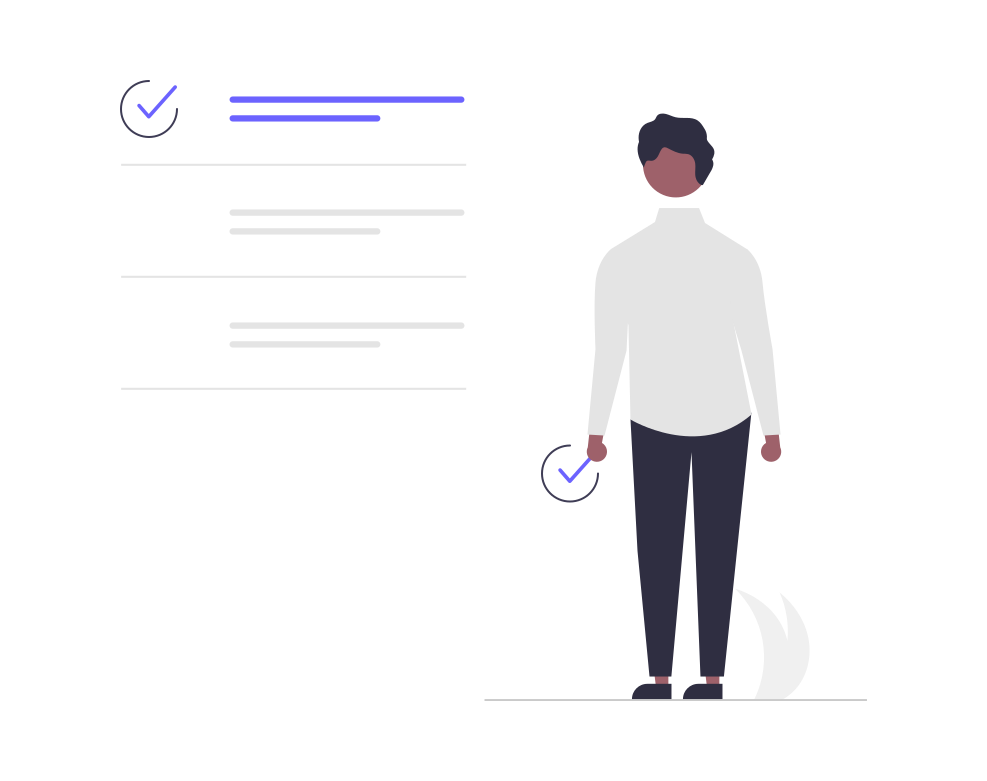 تعد من اجهزة الادخال / والاخراج  في الحاسب؟
الطابعة
لوحة المفاتيح
شاشة اللمس
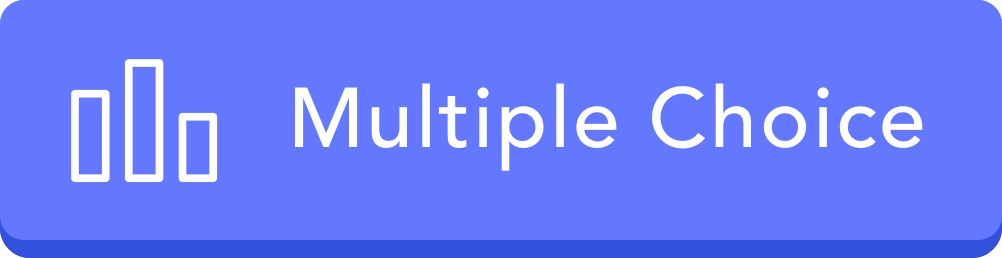 الأجزاء الملحقة بالحاسب :
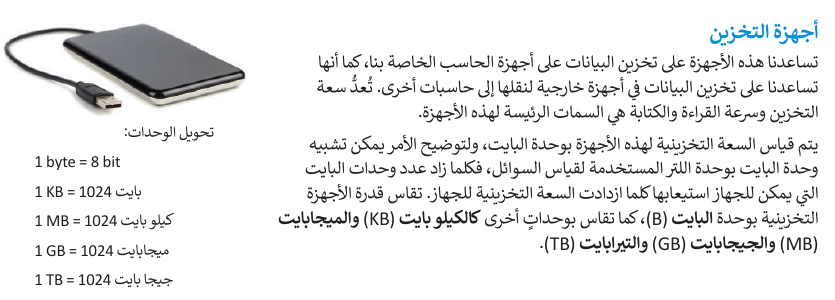 الأجزاء الملحقة بالحاسب :
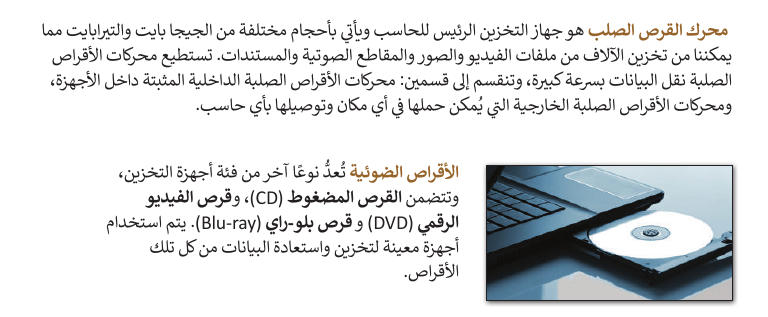 الأجزاء الملحقة بالحاسب :
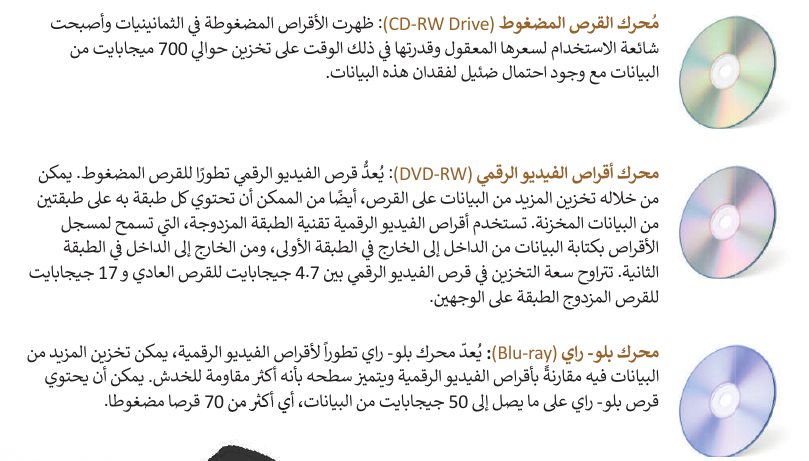 الأجزاء الملحقة بالحاسب :
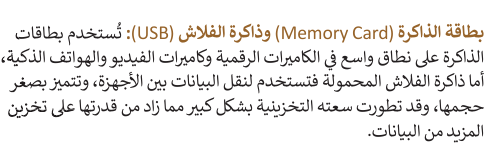 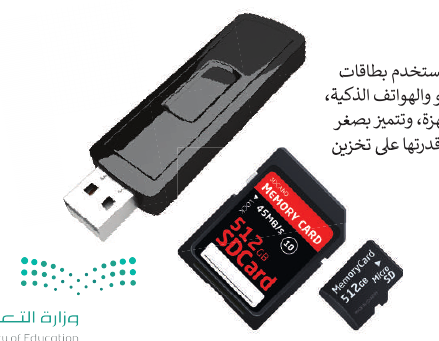 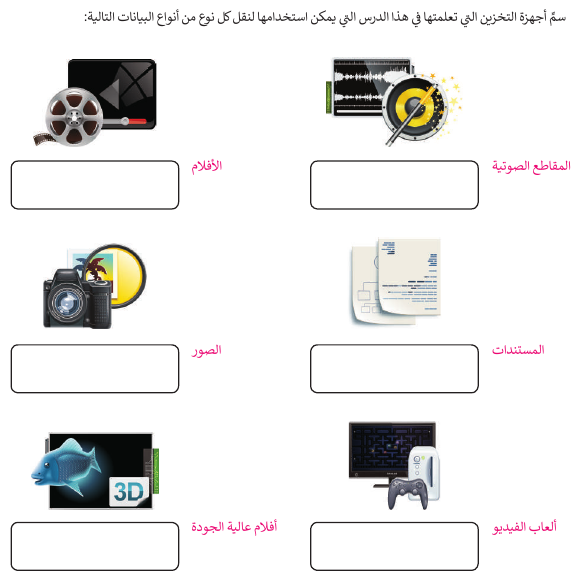 تقويم نهائي
سم اجهزة التخزين التي تعلمتها في هذا الدرس التي يمكن استخدامها لنقل كل نوع من أنواع البيانات التالية :
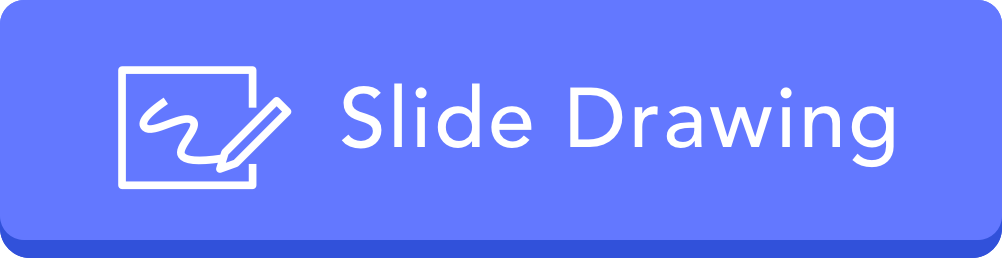 الواجب :
صفحة 18 
تدريب 2 و3
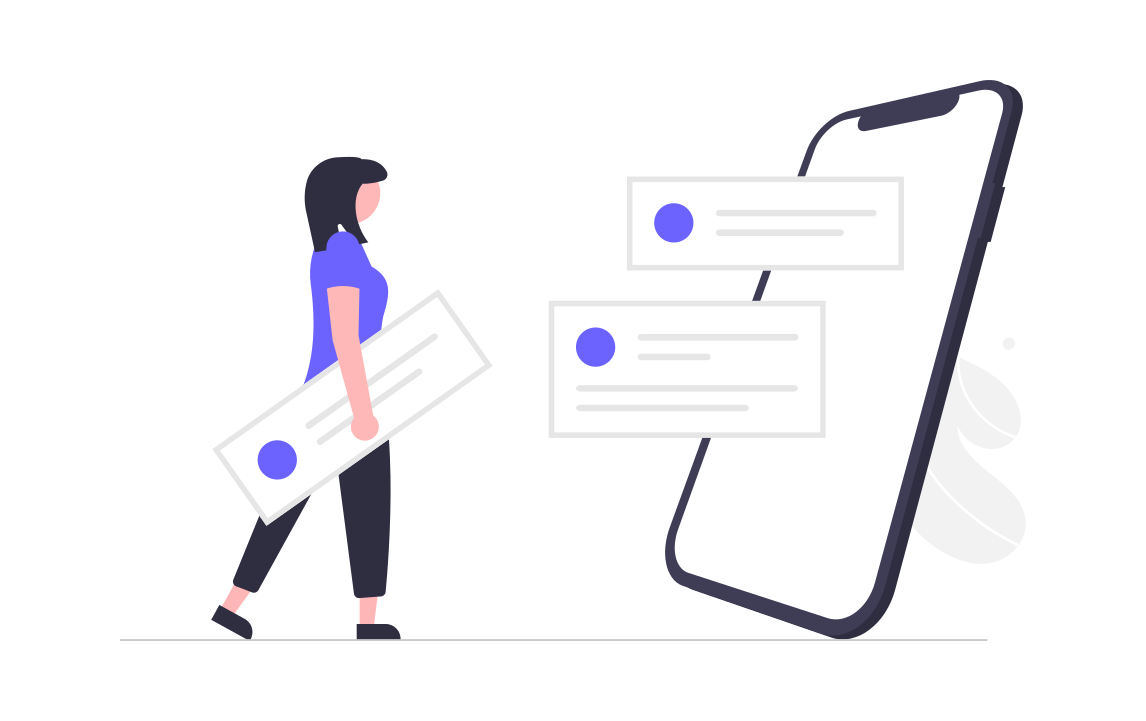 سبحانك اللهم وبحمدك ..  أشهد أن لا إله إلا أنت أستغفرك وأتوب إليك